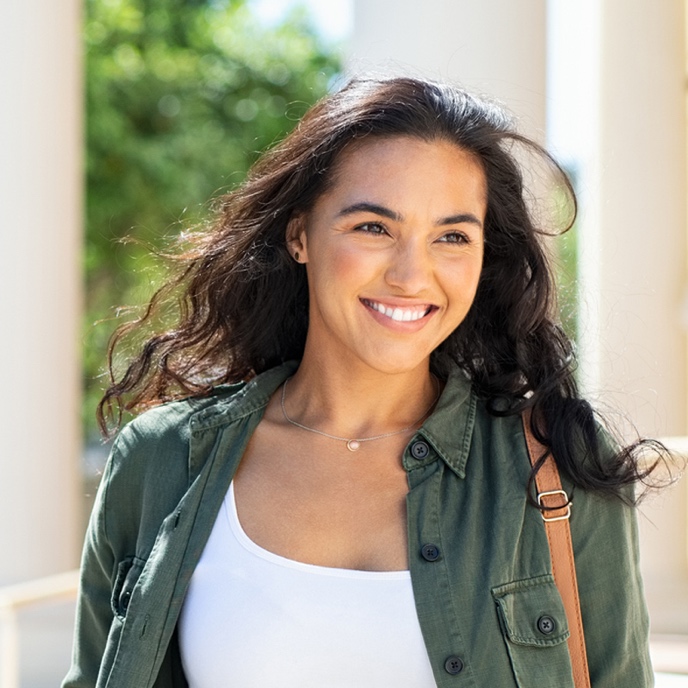 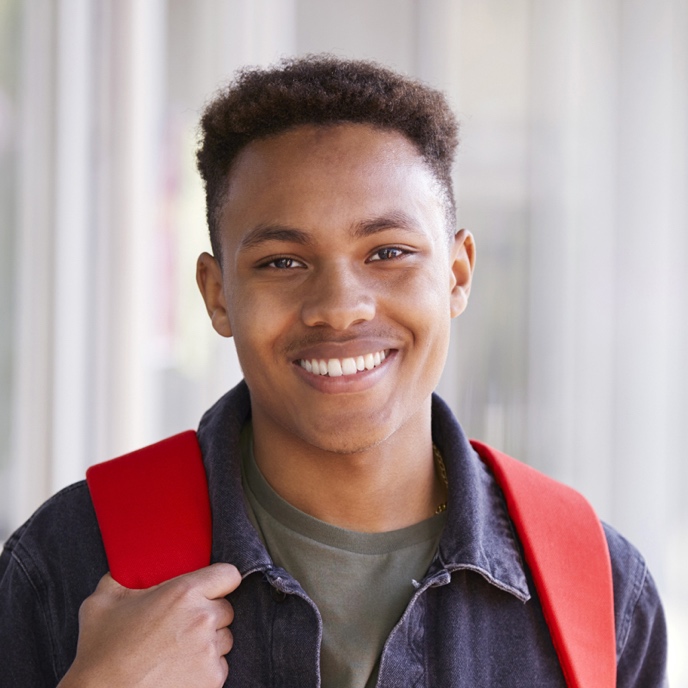 Preparing Texas High School Students For College Success
June 4, 2020
Many Texas students graduate not ready for college
In 2018, 121,000 students graduated without demonstrating college, career, or military readiness.
College, Career, and Military Ready Graduates, 2017-18
COVID-19 has negatively impacted graduating and rising seniors
ACT, SAT, and TSIA were not available for students to test
Students may not have finished college prep courses given limited ability to deliver remote instruction
Changing college requirements
Factors affecting college readiness in 2020
College ready testing alone will not produce the results the students need to demonstrate readiness post-COVID-19
The alternative must embed personalized math and English learning to help students quickly close learning gaps to demonstrate college readiness.

Students need the opportunity to complete an online course to support college readiness in English and Mathematics, either alongside concurrent college enrollment or resulting in seamless enrollment in college.
The College Prep Math/English Course
Supported by HB5 and HB22 , the College Prep English and Math course is a full credit course designed for students in Grade 12 whose performance on an end-of course assessment instrument or coursework, a college entrance examination, or a Texas Success Initiative assessment instrument, indicate the student is not ready to perform entry-level college coursework.

The course is not widely available at present.
And during COVID, the lack of distance learning has prevented this course completion for many.
Districts currently offer HB5 College Prep courses in a number of ways
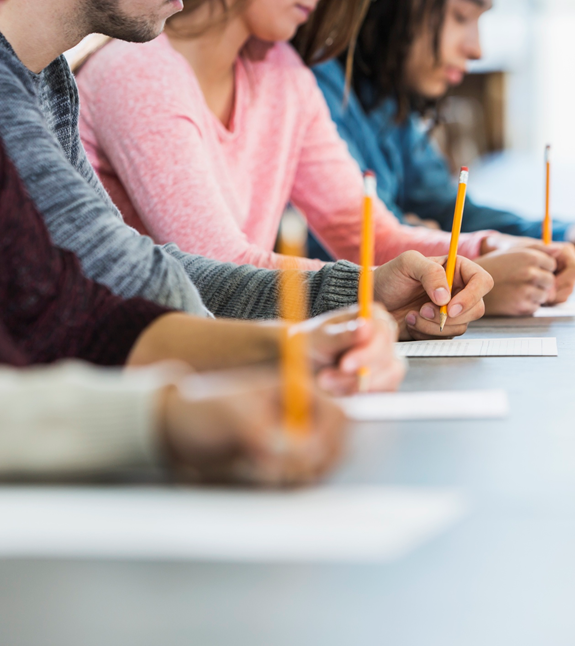 LEA-IHE locally developed courses
LEA-IHE locally approved pre-existing curriculum offered:
 on high school campus
 online 
 via distance learning
Texas College Bridge offers an alternative to support students and achieve district CCMR
Districts

Demonstrates college readiness if ISDs and IHEs sign MOUs approve the vetted HB5 course

Free for districts (TEA has procured license to cover entire state)

Improves district A-F accountability ratings for 2020-2021 (and beyond)
TEA is working to allow data reporting for this year's graduates who demonstrate college readiness through this college prep class through 8/31
Students

Self-paced, competency-based, on-line course, with evidence of validity 
Provides personalized math and/or English learning 
Free for students 
Applicable beyond 2020
Direct enrollment and corequisite opportunity
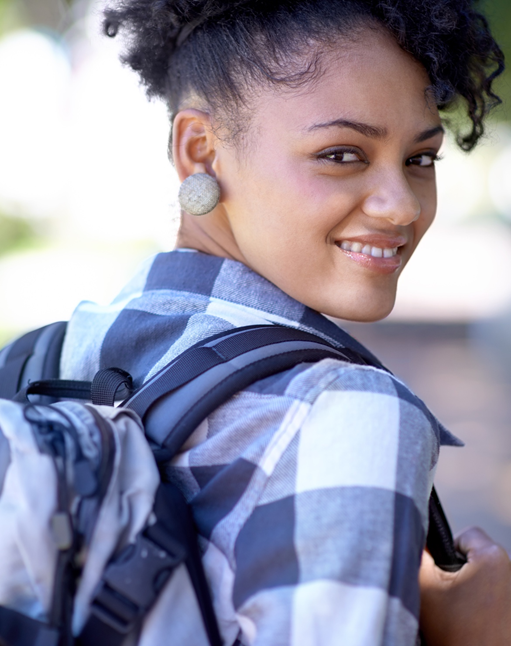 It is possible to improve direct college enrollment & increase credit-bearing course attainment as IHE-LEA partnerships are expanded with College Bridge.
Co-requisite course completion: students complete college prep course AND complete credit bearing 1st level college math & English courses
Either this year's students who have already graduated
Next year (and beyond) seniors start accessing dual credit
Texas Success Initiative (TSI) Assessment and 2020-21 enrollment
What options can we provide to non-exempt students who are enrolling at higher education institutions? 
For non-exempt students enrolling at higher education institutions in summer 2020, institutions may use either of the following options, depending on other indicators of students’ level of preparation, such as HS GPA, HS course-taking, and non-cognitive factors:
Enroll the student in the college-level course as part of a corequisite model, 
Utilize the “exceptional circumstances” provision, to permit a student to enroll in freshman-level academic coursework without assessment but shall require the student to be assessed not later than the end of the first semester of enrollment in entry-level freshman coursework.
Districts and colleges who want to participate in the Texas College Bridge are responsible for the following:
TEA is covering the costs of the online college prep courses and teacher training.
Texas College Bridge provides simultaneous supports
Online College Readiness Curriculum
Competency based, aligned to ACT, SAT, and TSI college ready benchmarks
Online Curriculum
Online student advising and supports
Student resources and advisor training
Simultaneous Supports
Advising Supports
Texas College Bridge – Summer 2020 to Summer 2021
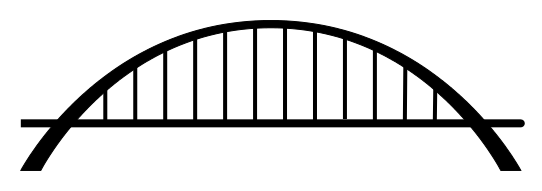 Summer 2021
Phase 3
Fall and Spring 2020-2021
Phase 2
Summer 2020Phase 1
Texas College Bridge - Online personalized English and math course
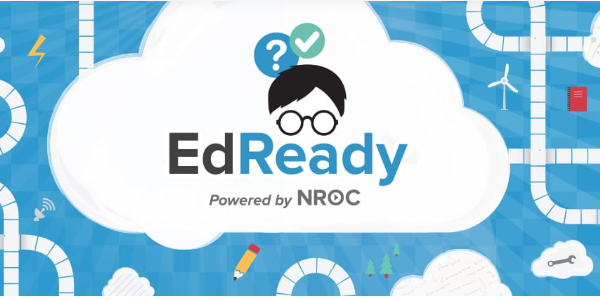 Network, Resources, Open, College & Career Partnership (NROC) 
NROC’s has been producing results for over a decade and is particularly effective with low-income students
Courses in both English and math (math in Spanish)
Offers the ability to demonstrate empirical equivalencies to Texas TSI benchmarks (SAT/ACT/TSIA)
https://nroc.org/what-we-offer/edready/
There are other options LEA-IHE's can use besides NROC.  But given time constraints of the COVID crisis, this is the only option TEA was able setup for statewide support at this time.
Texas College Bridge - Online personalized English and math course
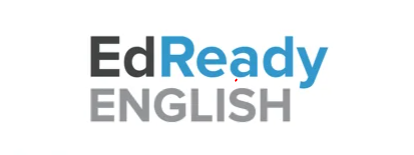 Includes customized teacher training for Texas
Mapping of math performance to high-demand industry certificates
Personalized plans for students that focus their efforts on the skills they need to develop
Students demonstrate mastery of identified content skills before earning a TSI exemption
Dashboards track student progress and can be monitored by instructors, administrators, and district leaders
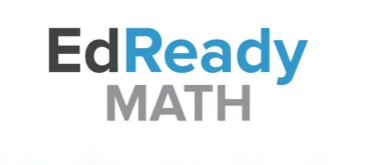 https://edready.org/home
Higher Education partners as of June 1, 2020
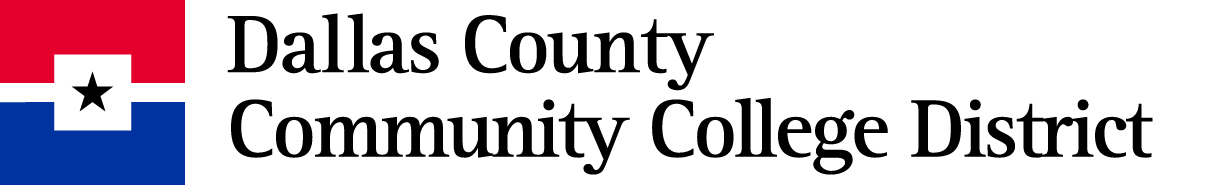 Dallas County Community College District
University of North Texas
University of North Texas at Dallas
Texas A&M University at Commerce
Texas Woman’s University

Other higher ed partners are welcome to participate in the statewide MOU or have their faculty review the NROC / EdReady courses. Contact TexasCollegeBridge@tea.texas.gov
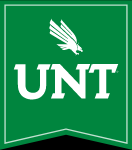 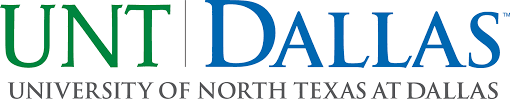 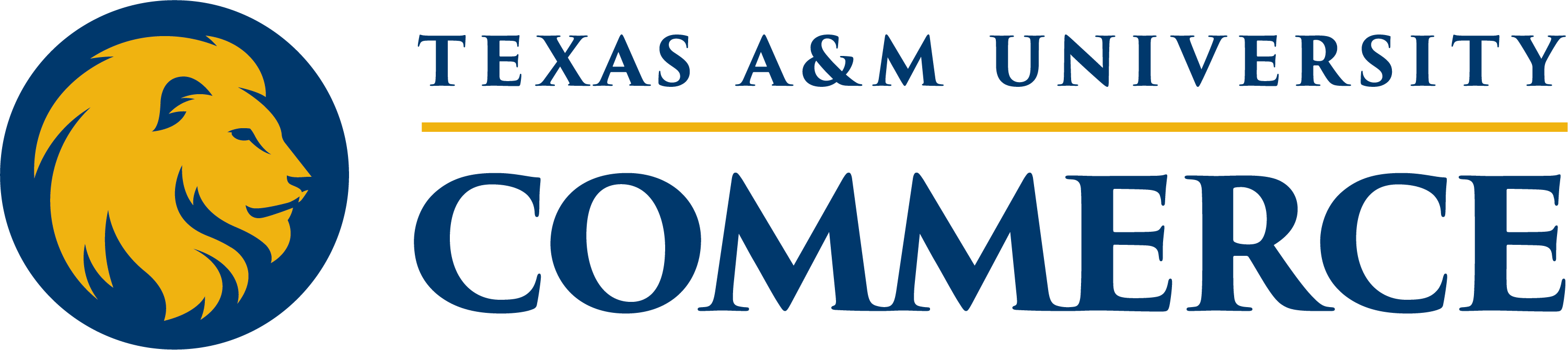 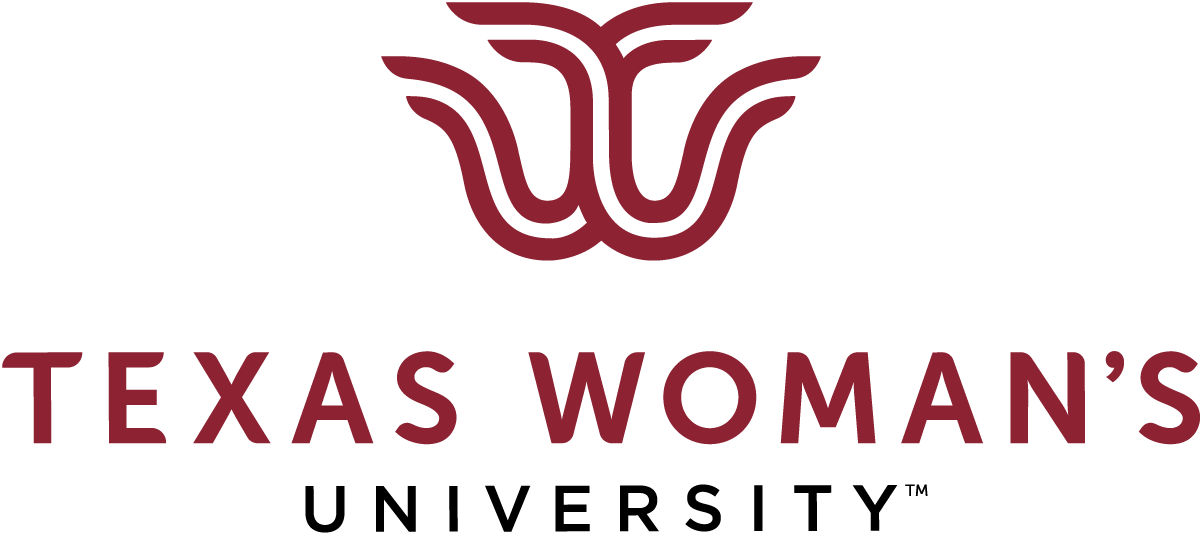 MOU available at:  www.texascollegebridge.org
Higher Education MOU options
Higher education institutions can access the Texas College Bridge college prep course MOU and faculty curriculum review process on the Texas College Bridge website at https://texascollegebridge.org .
Students who complete the Texas College Bridge course will also demonstrate a multiple measure for immediate college entrance.
Note:  IHE's may prefer other curricula or technologies. Ultimately, IHEs decide who is college-ready.
Advising resources are forthcoming
The program will provide advising resources to students and staff to help them navigate the path to enrollment while students complete their College Prep coursework.
For Advisors*
Advisor-facing learning experience
Texas OnCourse Counselor Academy modules
Freely available to any district staff engaged in supporting students through transition
Access to student-facing transition support content 
Ability to track student progress through course
For Students*
Clear, engaging communications that educate students about the following:
Career Exploration
Aligned Programs of Study
Steps to enrollment and financing
Connecting to campus resources
Milestone tracking
*2020-2021 school year
District registrations steps
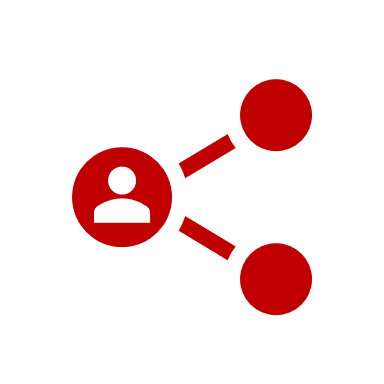 Visit www.texascollegebridge.org for detailed information & Complete the Texas College Bridge participant application.

Identify and reach out to your students to participate

Submit rosters for NROC course enrollment

Review information on NROC with your IHE to determine if you will use MOU provided through the grant or amend your current MOU for HB 5 college prep courses

Students begin NROC courses

Sign up for Texas College Bridge Webinar on June 8th 2-3:30pm
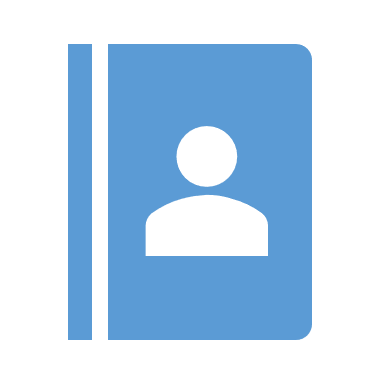 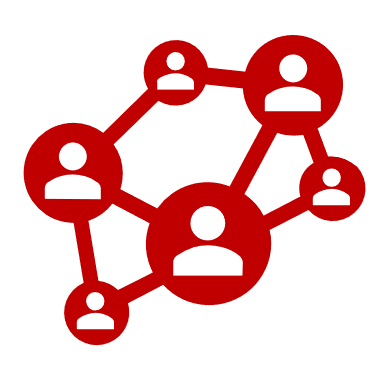 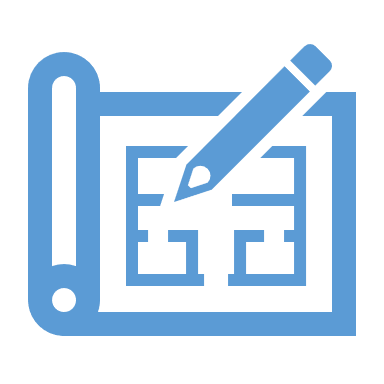 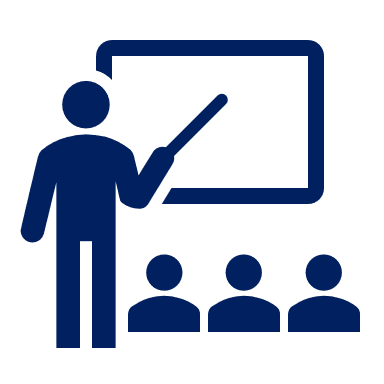 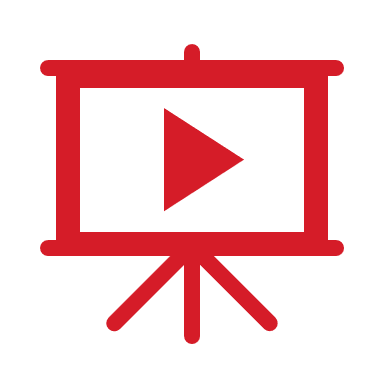 2020 Summer Texas College Bridge timeline
For additional information, visit www.texascollegebridge.org or email TexasCollegeBridge@tea.texas.gov